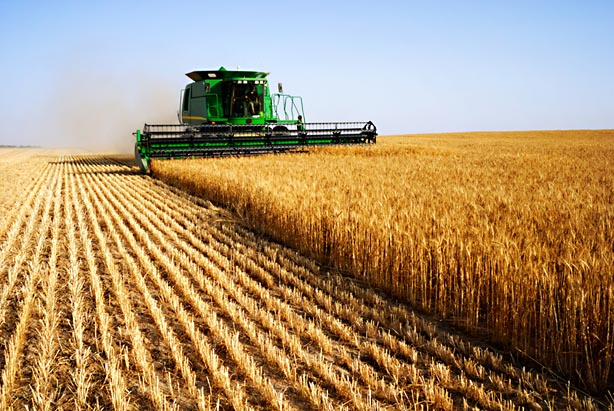 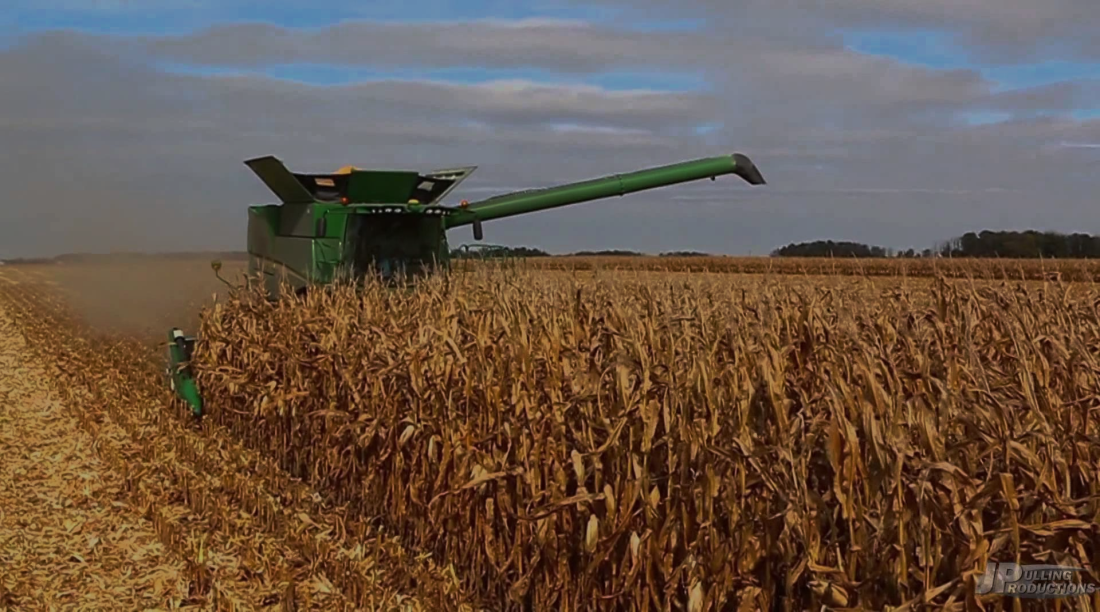 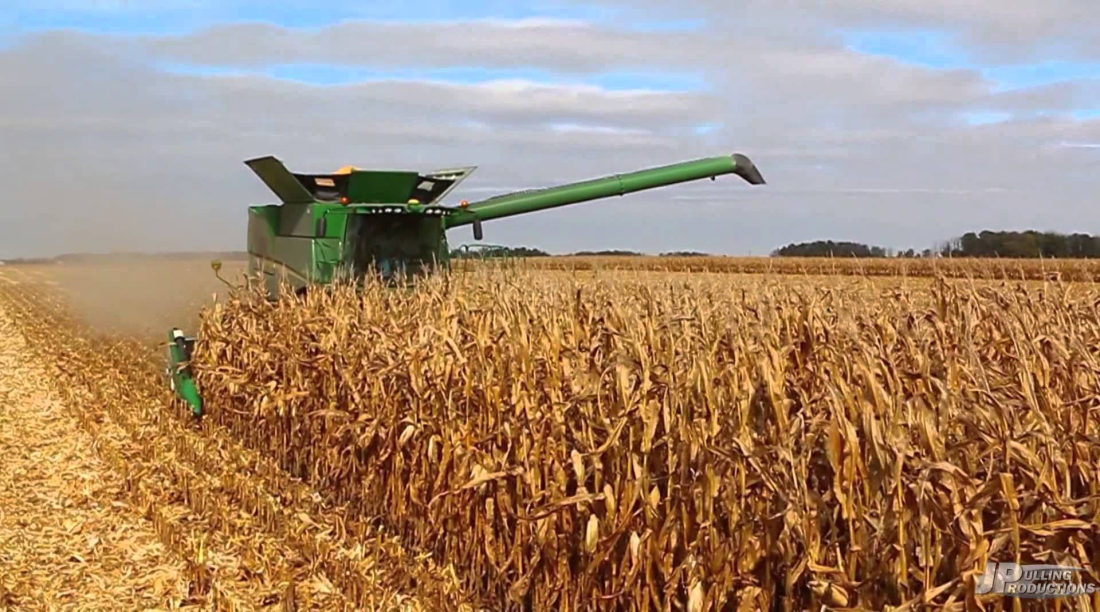 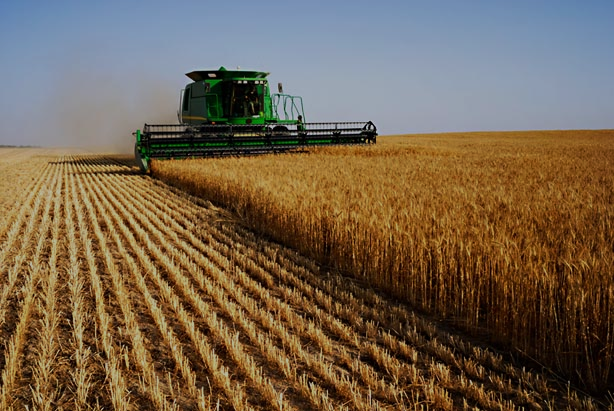 Oklahoma Crop Agriculture
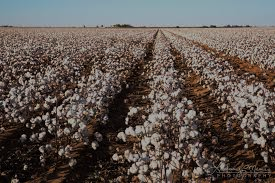 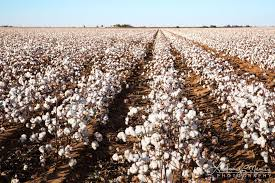 Kim Anderson
Cooperative Extension Crop Marketing Specialist
Oklahoma State University
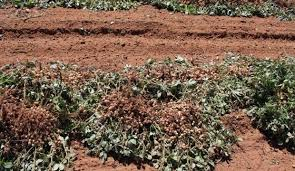 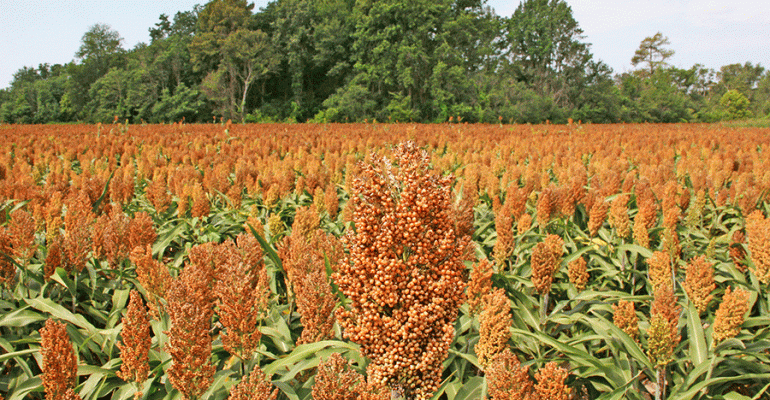 Thought for the day!
“Copying one person’s work is plagiarism. Copying two or more persons’ work is research.”  Dr. Luther Tweeten (OSU 1977).
Data and Budgets provided by:
Troy Marshall, USDA/NASS
Trent Milacek, OCES Enid
Roger Sahs, OCES Stillwater
Dave Shideler, Ag Econ Stillwater
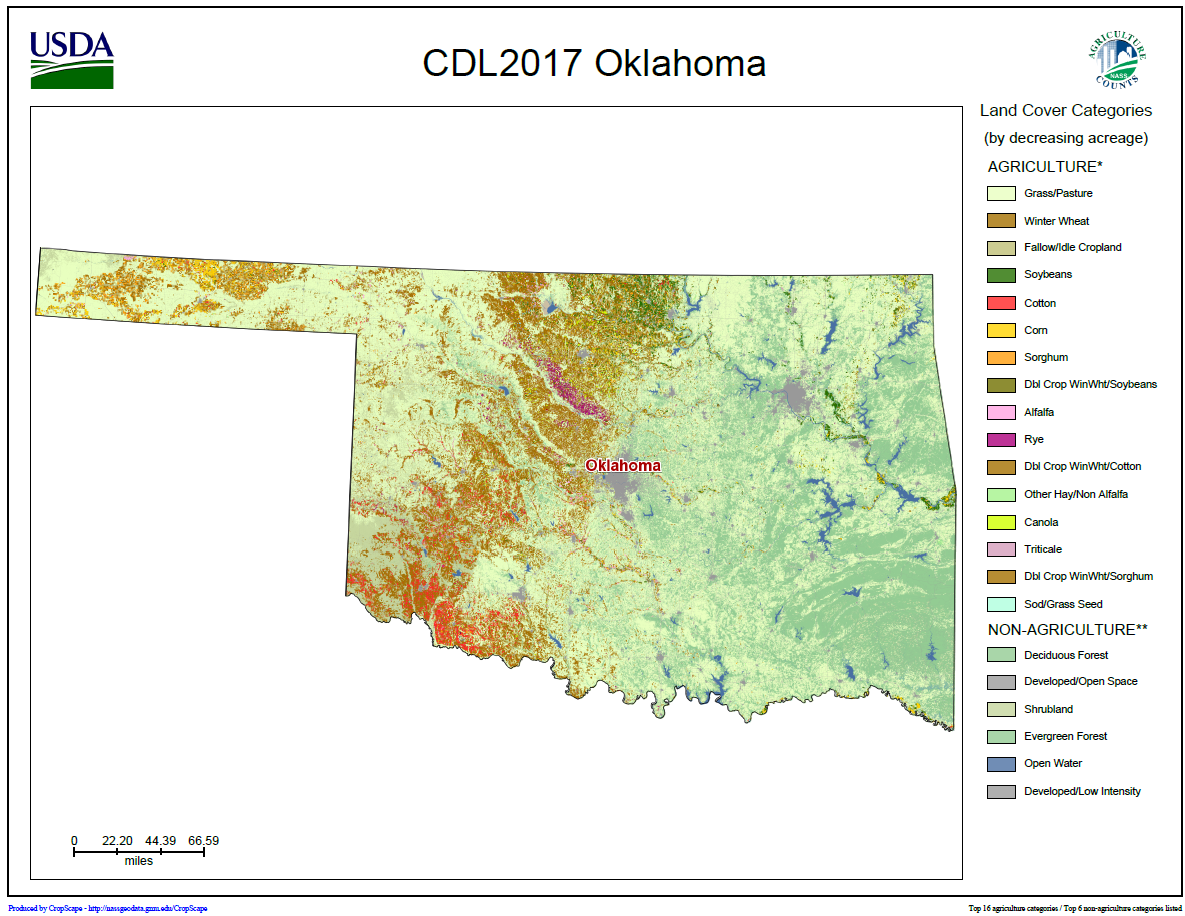 nassgeodata.gmu.edu/cropscape
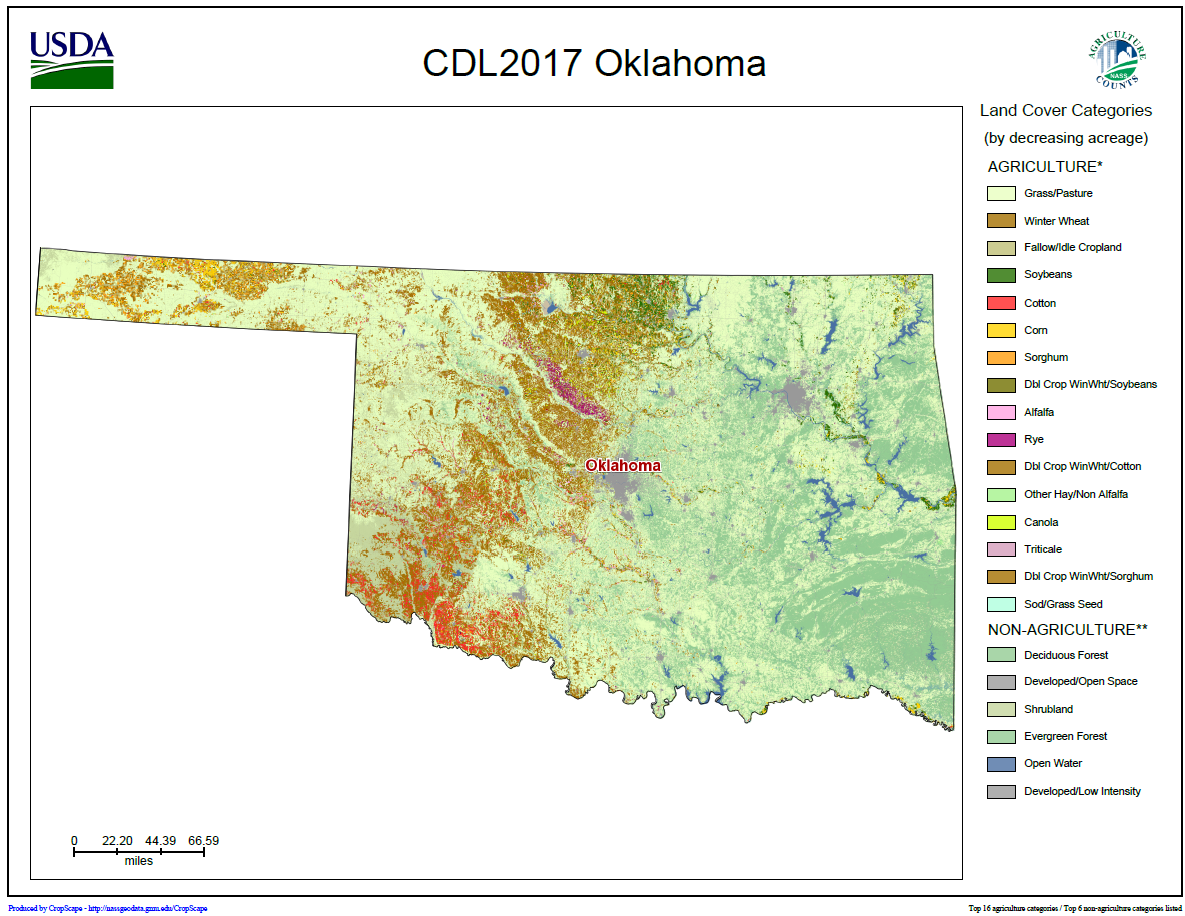 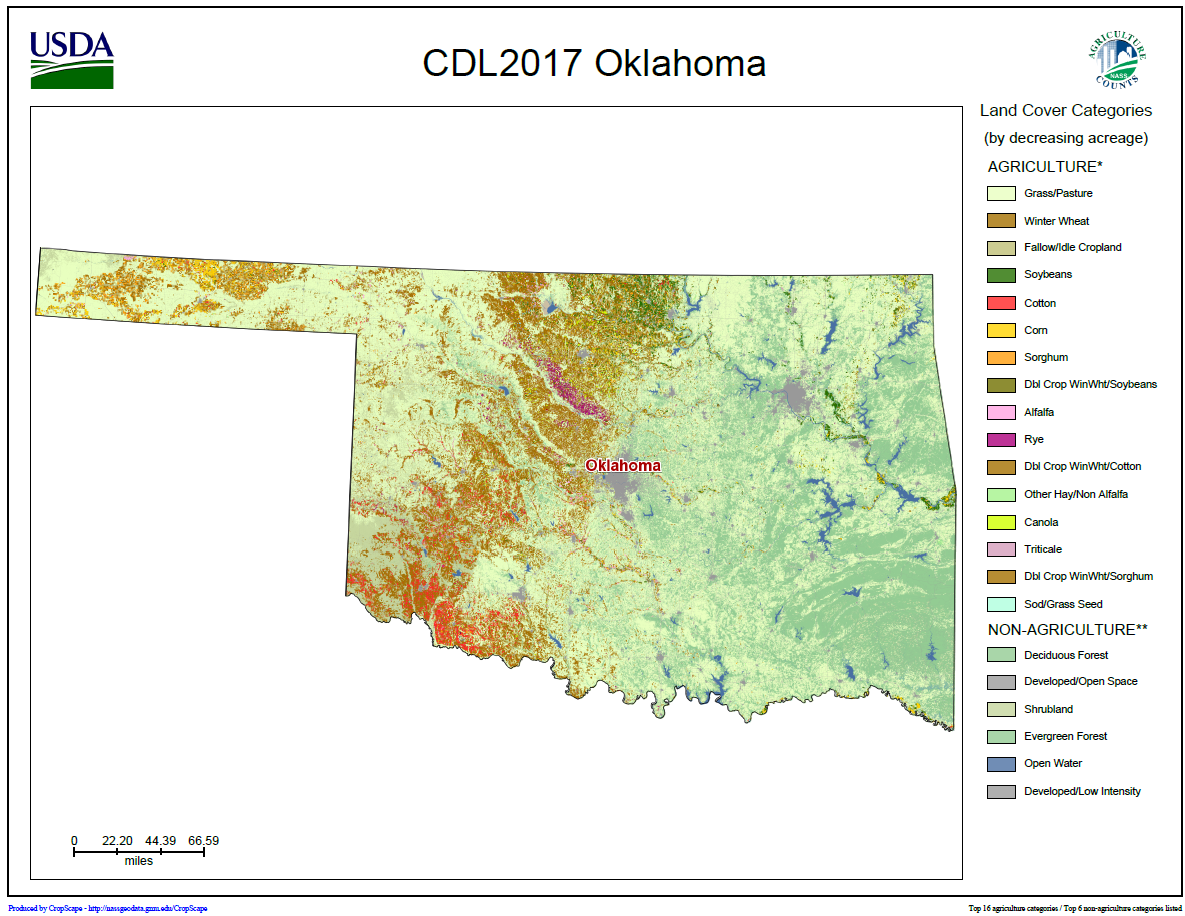 Forward Contract Prices for 2018 Harvest Delivery
CFTC Commitments of Traders
Oklahoma Farm Income(Billion Dollars)
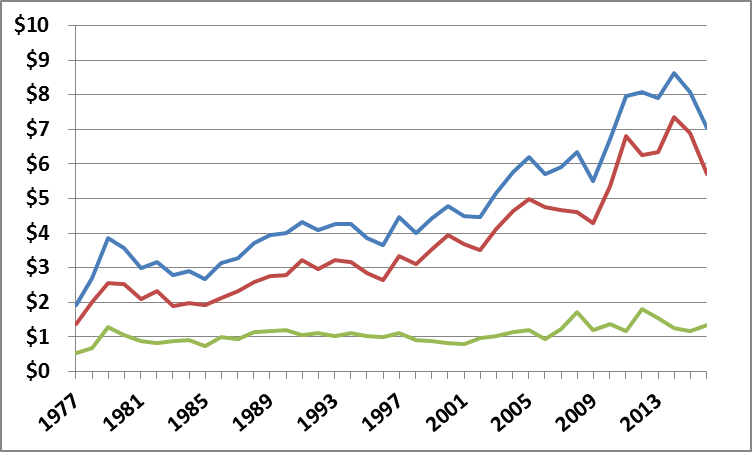 Total
$6.2
$4.8
$1.4
Livestock
Crop
Bureau of Economic Analysis: CA45 Farm Income and Expenses
Oklahoma Harvested Crop Acres
Harvested
(Million Acres)
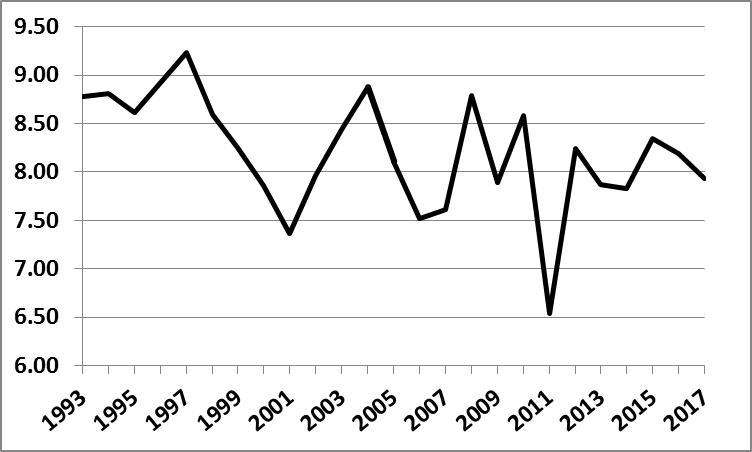 Corn, sorghum, oats, barley, rye wheat, soybeans, peanuts, cotton,
 canola, vegetables, hay, others (includes double crop and cover crops).
Oklahoma Wheat
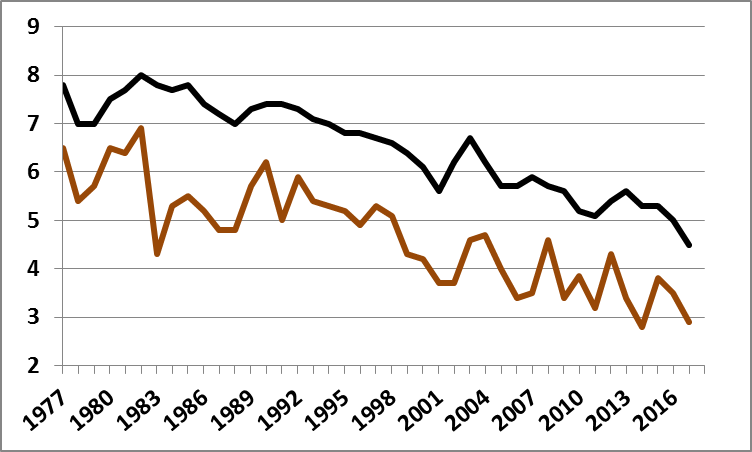 Planted
(Million Acres)
Harvested
(Million Acres)
Oklahoma Wheat
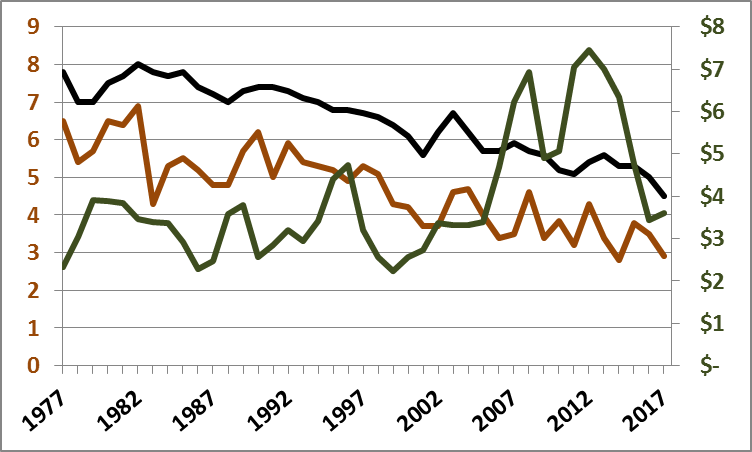 Planted
(Million Acres)
Price
($/Bu)
Harvested
(Million Acres)
U.S. HRW Wheat
Source: Informa Economics, IEG
Hard Red Winter Wheat
Source: USDA/NASS
Corn: Planted Acres
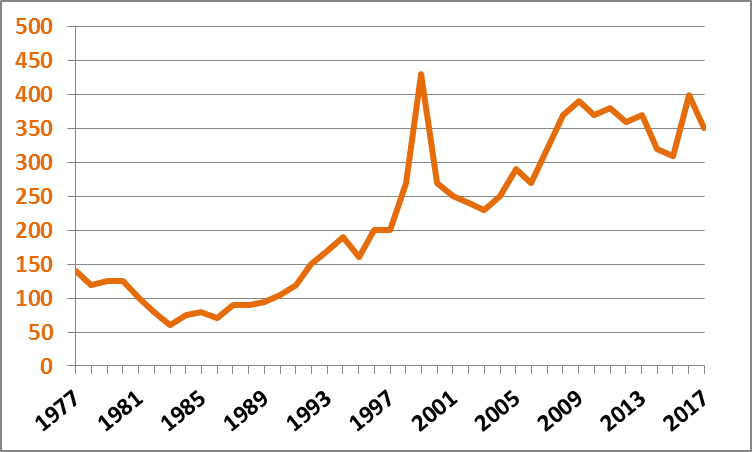 Planted
(1,000 Acres)
Planted
(1,000 Acres)
Corn: Planted Acres & Price
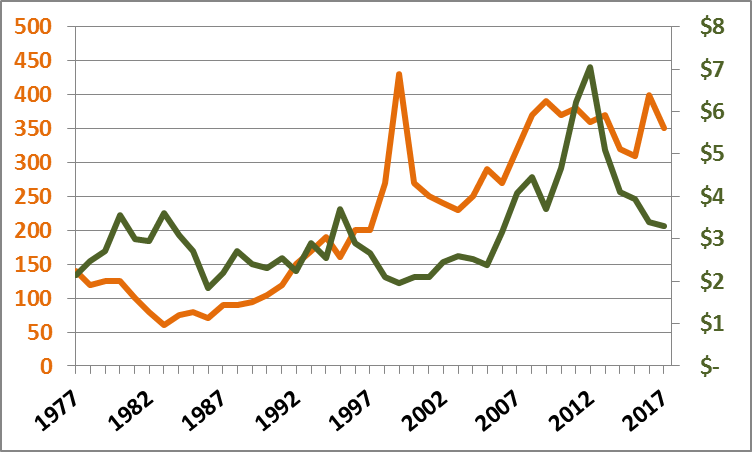 Planted
(1,000 Acres)
Price
($/Bu)
Sorghum: Planted Acres
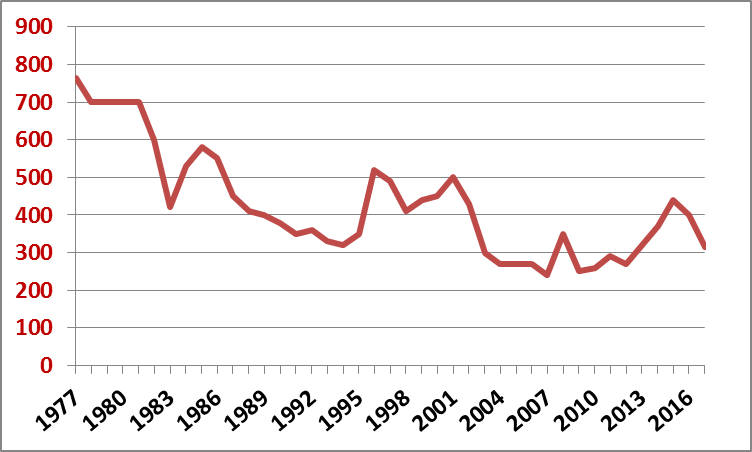 Planted
(1,000 Acres)
Planted
(1,000 Acres)
Sorghum: Planted Acres & Price
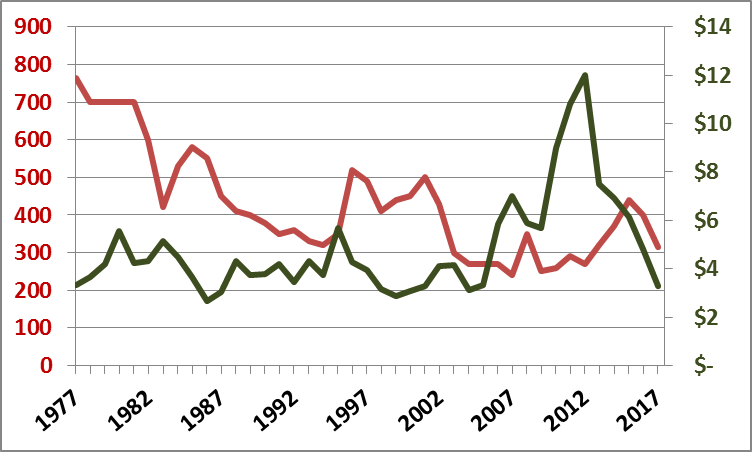 Price
($/Bu)
Planted
(1,000 Acres)
Cotton: Planted Acres
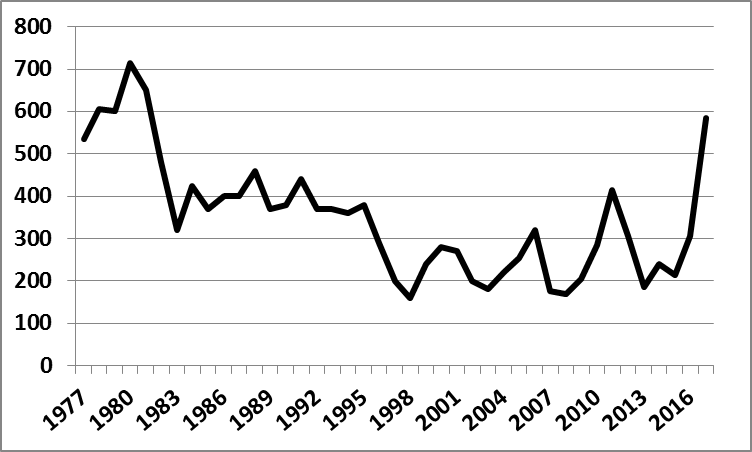 Planted
(1,000 Acres)
Planted
(1,000 Acres)
Cotton: Planted Acres & Price
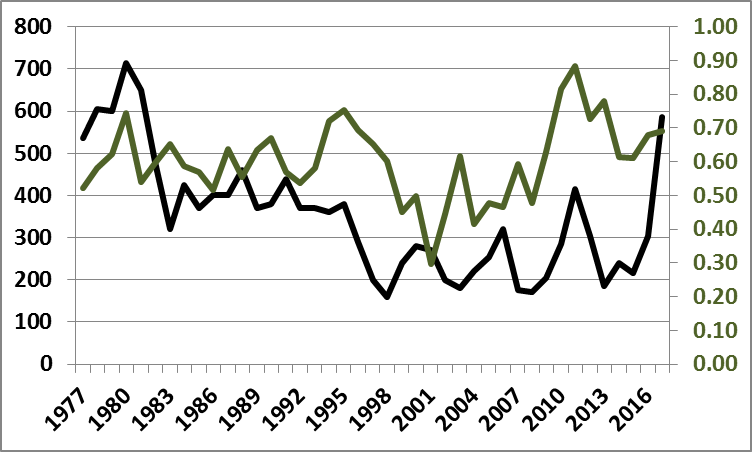 Price
(¢/lb.)
Planted
(1,000 Acres)
Soybeans: Planted Acres
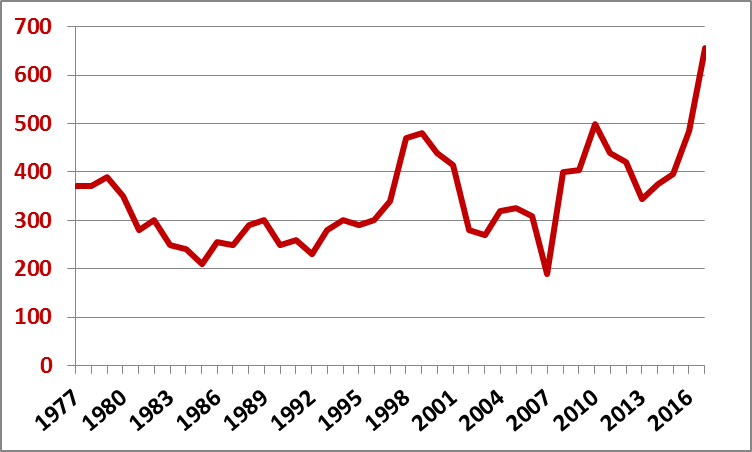 Planted
(1,000 Acres)
Planted
(1,000 Acres)
Soybeans: Planted Acres & Price
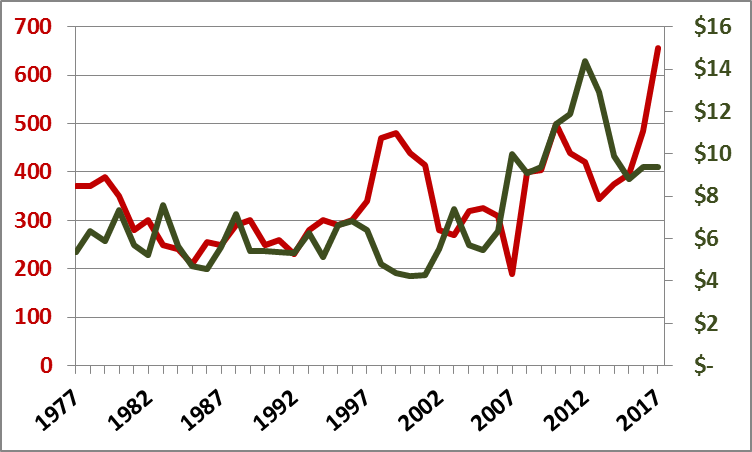 Price
($/Bu)
Planted
(1,000 Acres)
Peanut: Planted Acres & Price
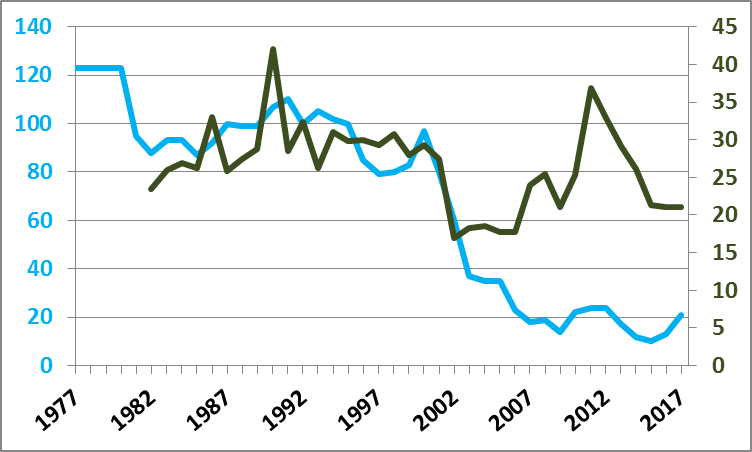 Price
($/Cwt.)
Planted
(1,000 Acres)
Major Crops: Planted(1,000 Acres)
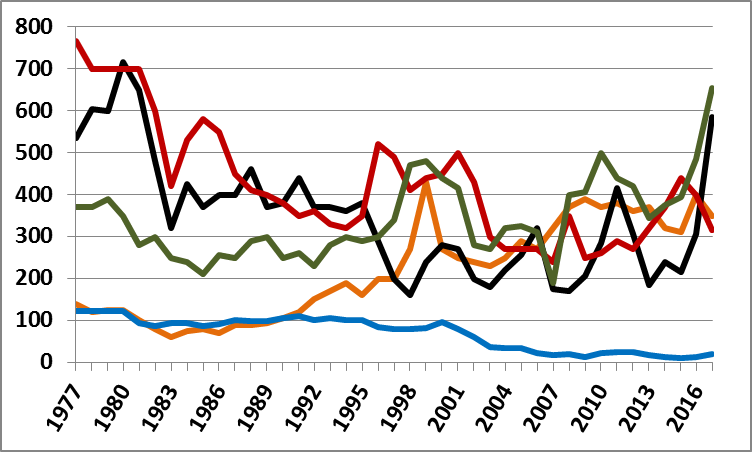 Sorghum
Soybeans
Corn
Cotton
Peanuts
World: Harvested Acres(Million)
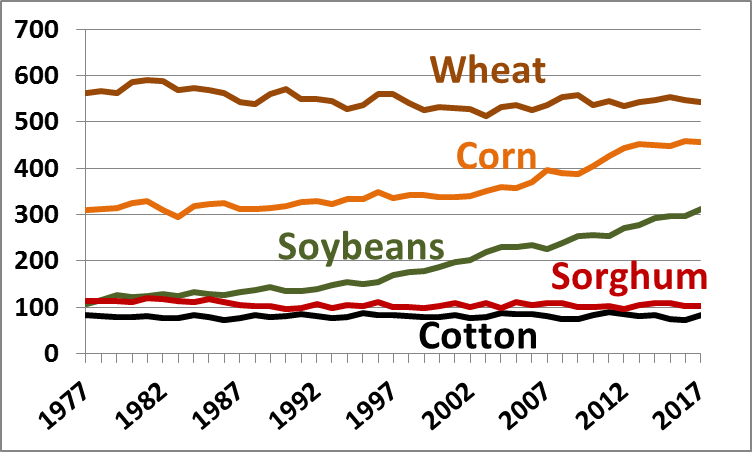 World: Production(Billion Bu/480 Bales)
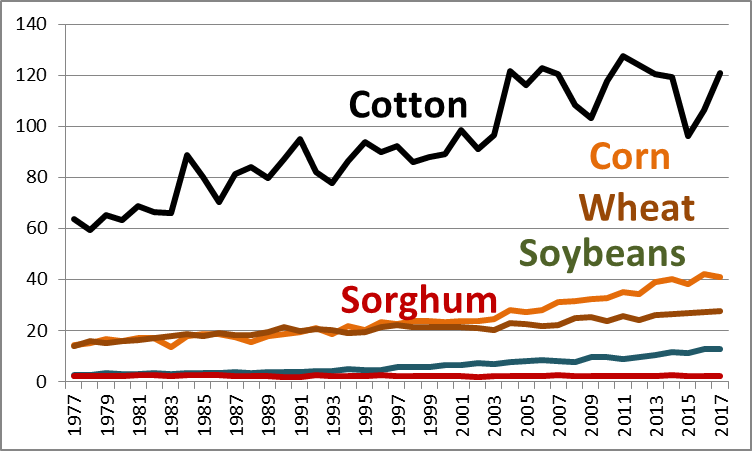 World: Production(Billion Bu/480 Bales)
World: Harvested(Million Acres)
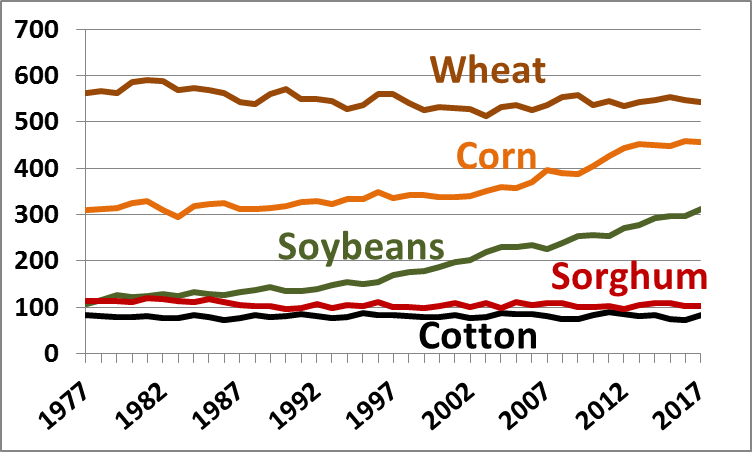 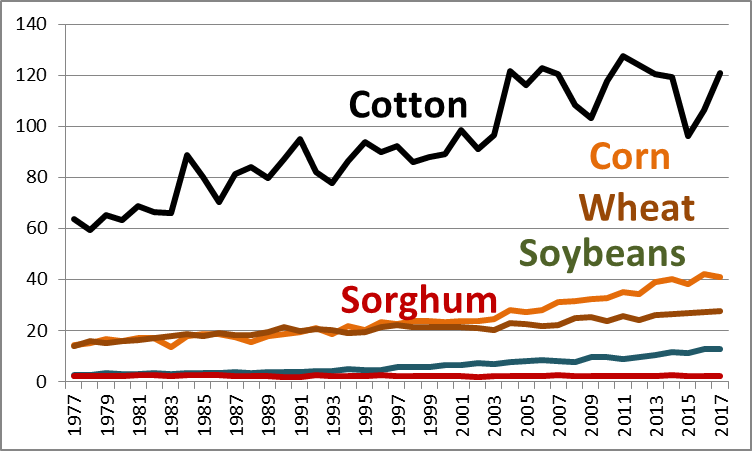 Canola
Price
$/50# bu
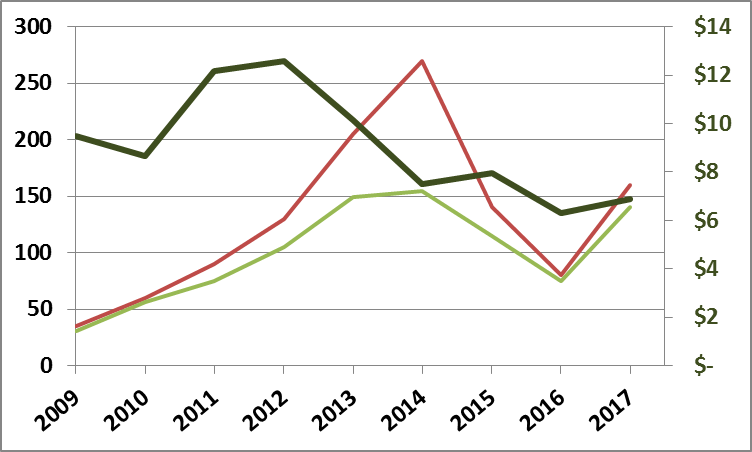 Planted
1,000 Ac
Harvested
1,000 Ac
Summary of Crop Harvested Acres:(5-year average; 1,000 acres)
Net Return: Garfield Co.
Peanuts & Cotton Budgets for SW OK
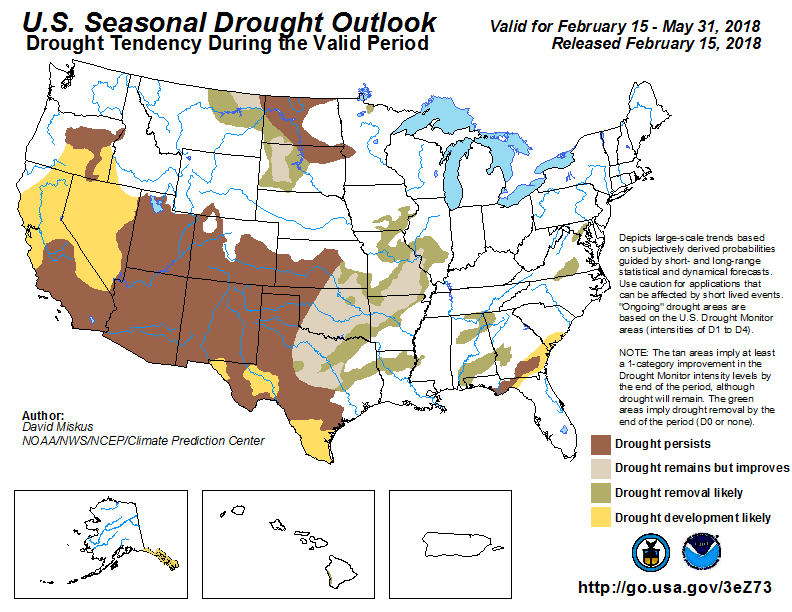 Certified Organic (Oklahoma)
Number of farms: 23 (2015); 34 (2016)
Total acres increased from 6,082 (2015); 18,008 (2016).
29 farms had crop sales,
5 livestock and/or poultry sales
4 livestock and/or poultry products sales.
13 growers harvested 7,032 acres of field crops with sales of $2,030,942.
soybeans ($863,120),
wheat ($687,480),
 dry hay ($455,967).
Cattle (all cattle except milk cows and beef cows) $457,523.
Source:  Troy Marshall, USDA/NASS
Certified Organic (Oklahoma)
Total sales of vegetables grown in the open of $259,558 were produced on 14 acres from 13 farms.
tomatoes $73,360,
squash $23,534,
potatoes $18,720,
lettuce $16,712
cabbage $15,865.
Berries and other fruits (excluding apples and citrus) grown on 6 acres from 8 growers
$96,276
Egg sales came to $98,500
Source:  Troy Marshall, USDA/NASS
Oklahoma Climatological Survey
Annual Precipitation/Temperature History with 5-year Tendencies
1920s
1930s
1900s
1910s
1940s
1950s
1960s
1970s
1980s
1990s
2000s
2010s
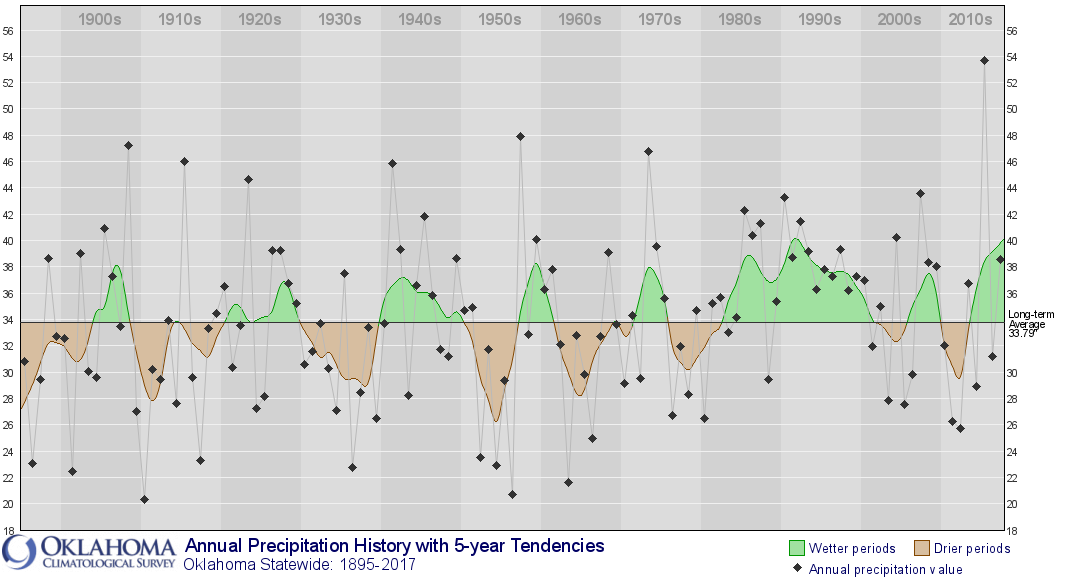 Precipitation
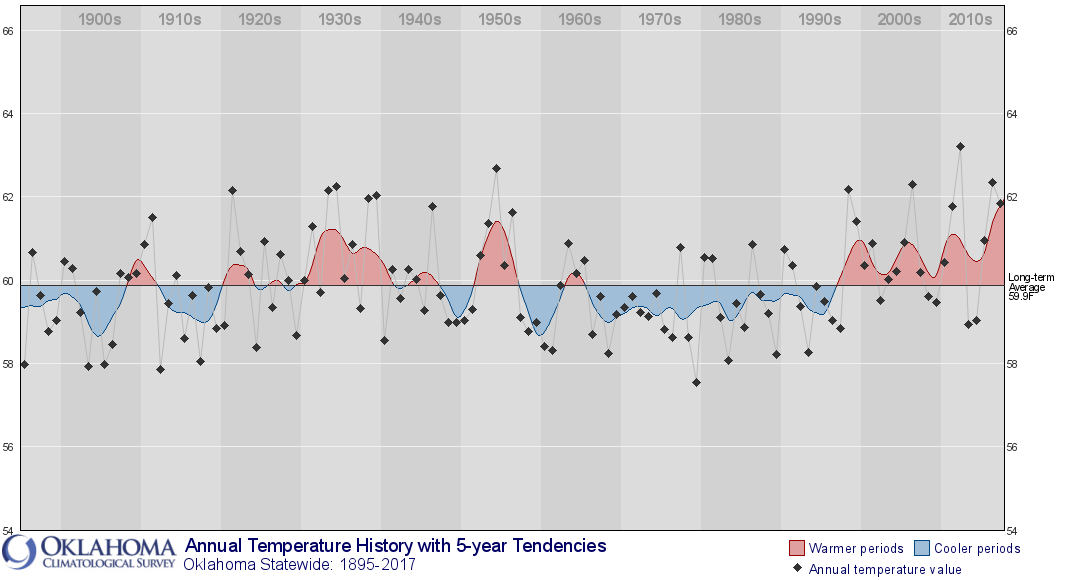 Temperature
Farm Size: Acres of Cropland
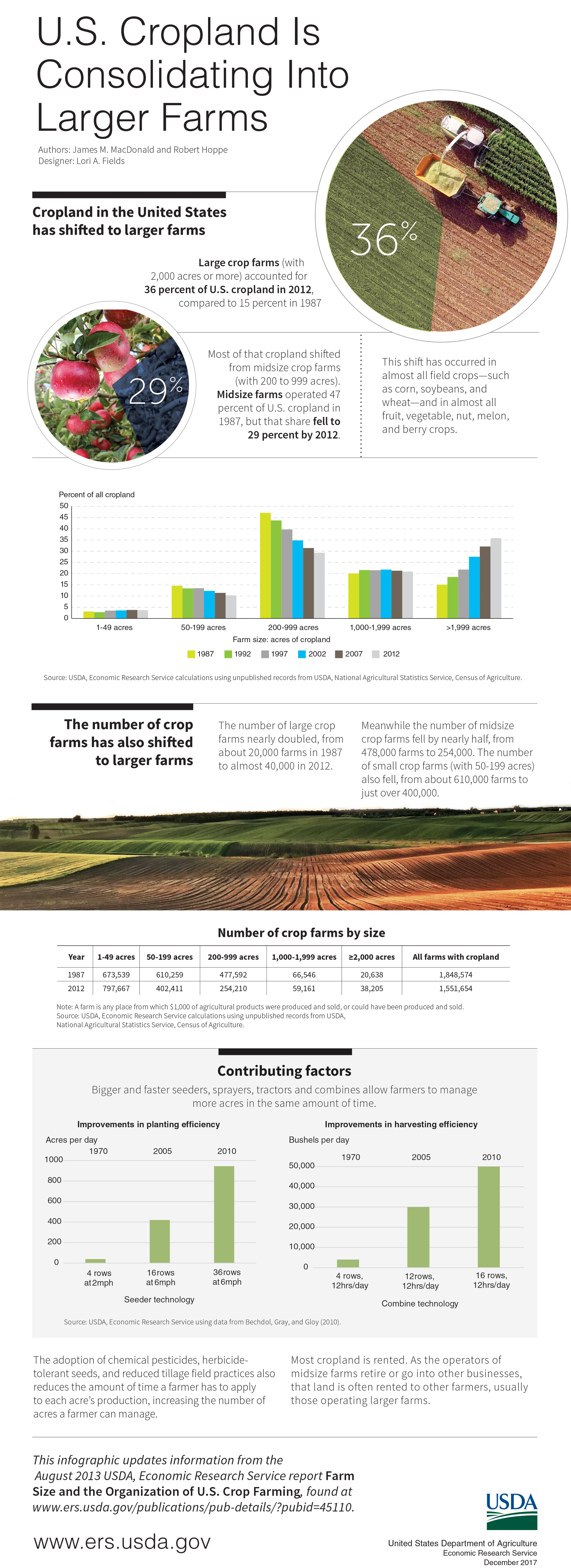 Farm Size: Contributing Factors
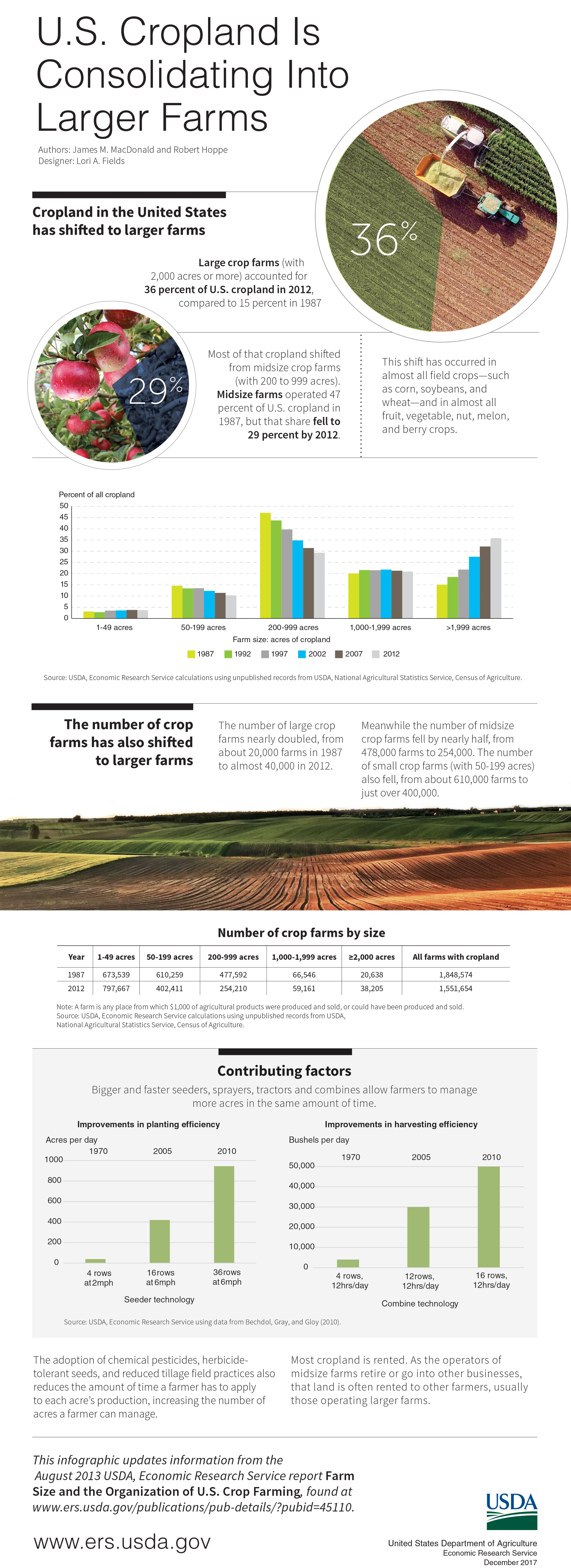 Selected Annual Production Expenses by Category: 2012-16
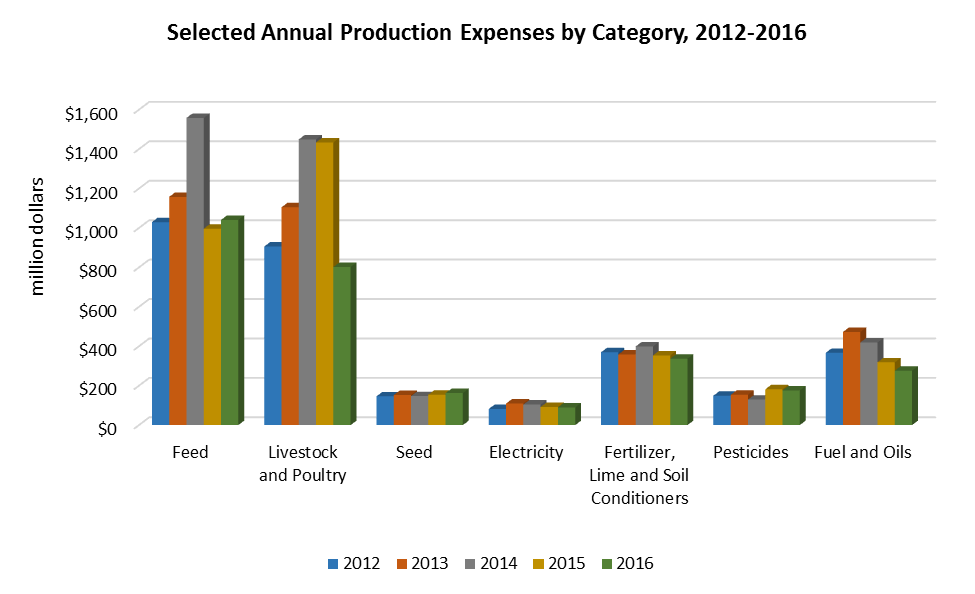 Source: Oklahoma Agricultural Statistics 2017, USDA/NASS
              Oklahoma Department of Agriculture Food & Forestry
Questions?
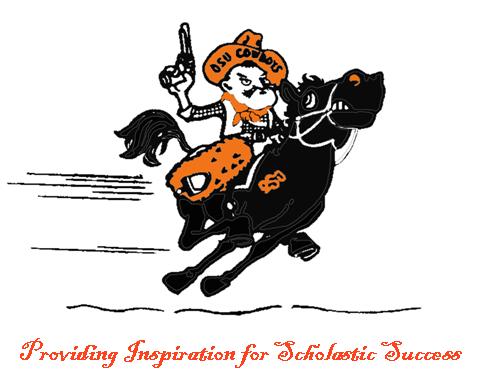 Providing Inspiration for Agricultural Success